Interpersonal Skillls
Personal Traits
Personal ethics
Creativity, initiative, and responsibility
Attitude
Self-control/orderliness
Self-awareness and willingness to change
Self-esteem
Empathy
Personal Ethics
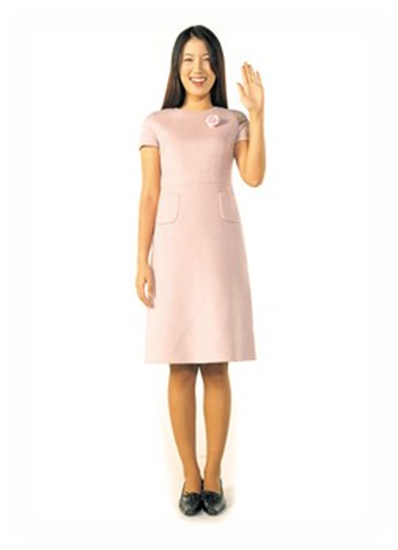 Honesty
Integrity
“Play fair”
Creativity, Initiative, and Responsibility
Find new ways to do your job (cuts boredom)
Do what needs to be done without being told
Be accountable for your actions
Attitude
Develop a positive attitude
View difficult assignments as a challenge
Positive attitude flows over into other areas
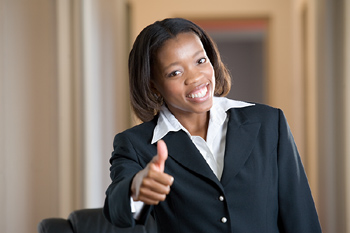 Self-Control/ Orderliness
Tactfulness…what does it mean?
A must when dealing with difficult customers
Self-Awareness and Willingness to Change
Make a list of strengths and weaknesses
You may think you know everything!
The first 100 years are the hardest
Adaptable employees are valuable
Self-Esteem
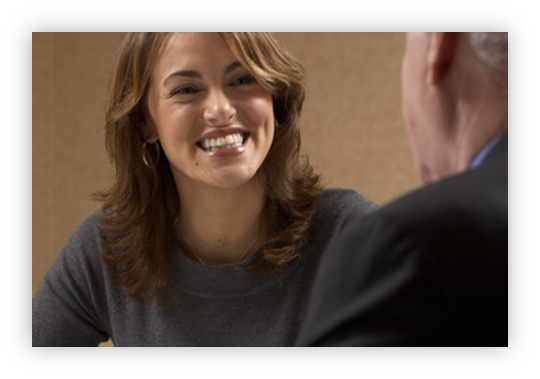 The way you see your self  (your value)
Demonstrate self-esteem on the job by showing confidence in your work
Build customers’ self-esteem, too
Call them by name if possible
Smile and greet them
Empathy
Understand another’s situation or frame of mind
Put oneself in another’s place
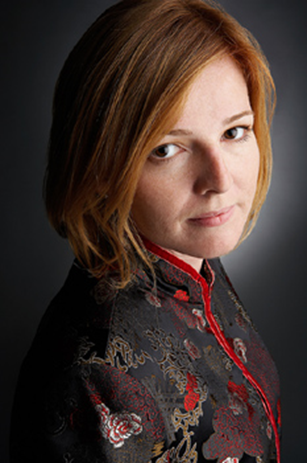 Personal Skills
Assertiveness
Stand up for yourself, but do not be pushy
Do not boss others
Make sure you know what you are talking about
Time Management
Budget your time
Do not over-commit yourself or you will regret it
Sometimes “no” is okay
Goal Setting
What do you want out of…
Life
Career
Personal relationships
Where do you plan to be in ____ years?
Continue to ask yourself this question!
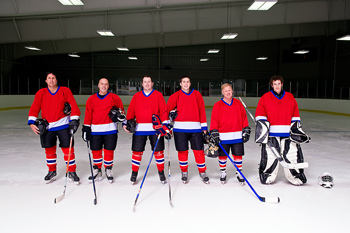